京剧脸谱
大班美术
幼儿园游戏探究活动 中班上册
京剧脸谱
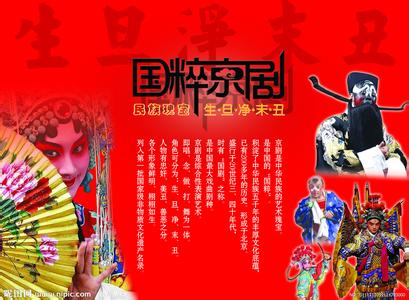 幼儿园游戏探究活动 大班上册
【孙悟空三打白骨精】剧照
京剧脸谱
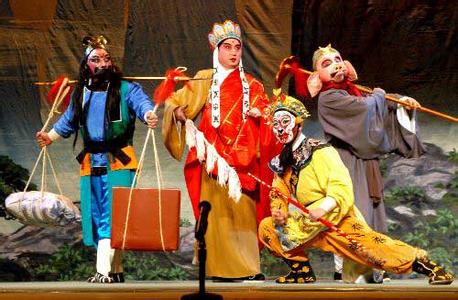 幼儿园游戏探究活动 大班上册
【赤壁】剧照
京剧脸谱
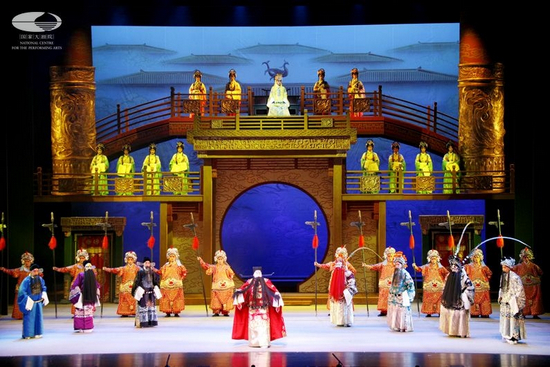 幼儿园游戏探究活动 大班上册
【野猪林】剧照
京剧脸谱
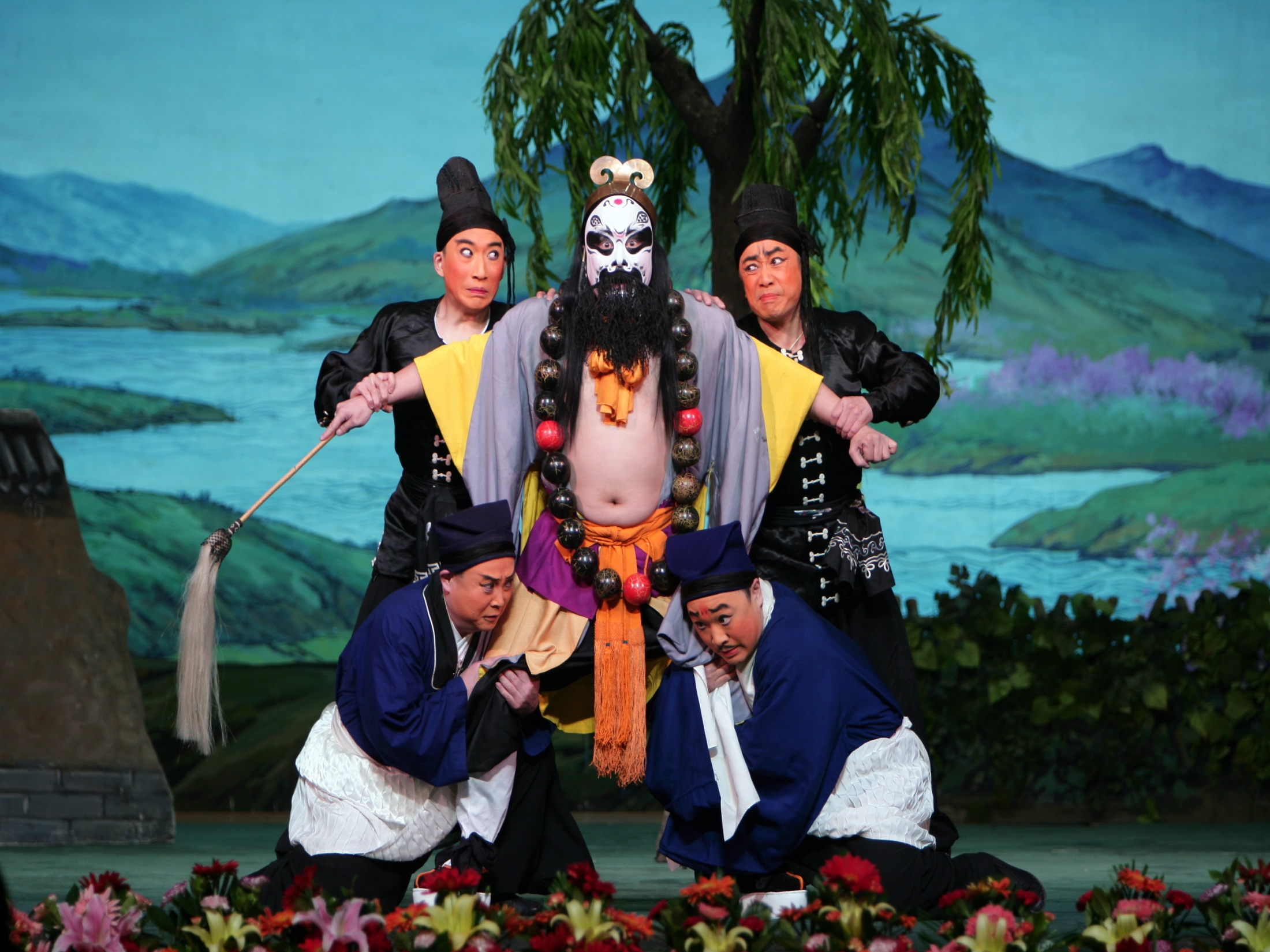 幼儿园游戏探究活动 大班上册
【白蛇传】剧照
京剧脸谱
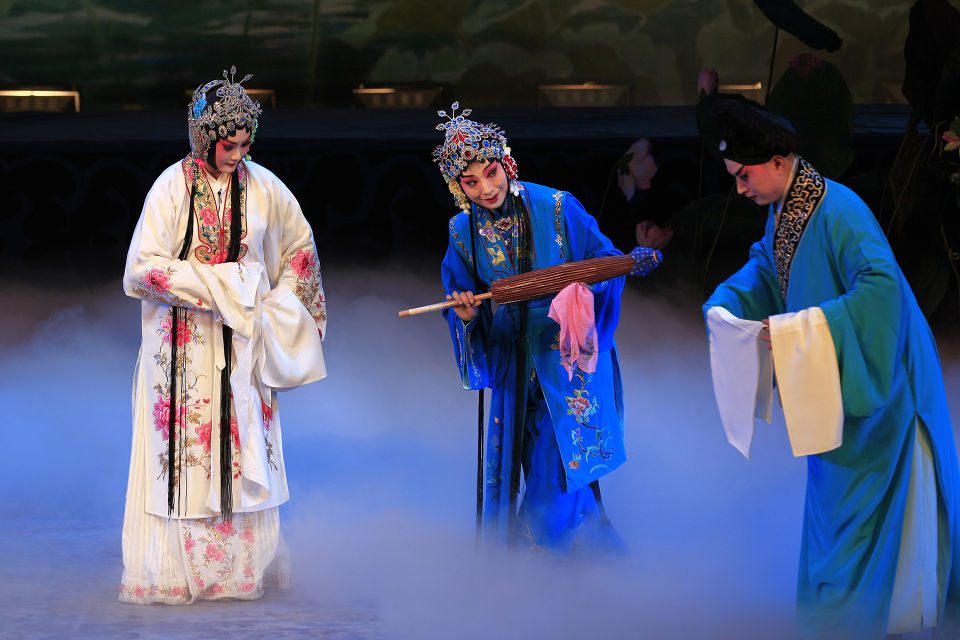 幼儿园游戏探究活动 大班上册
京剧脸谱
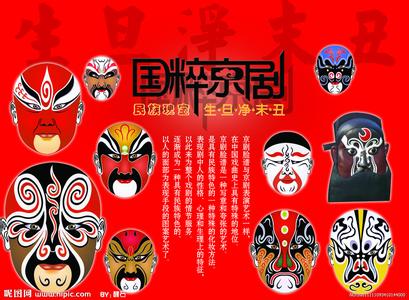 幼儿园游戏探究活动 大班上册
京剧脸谱
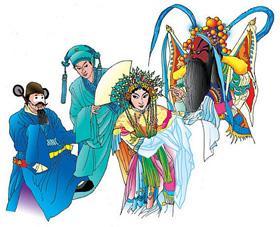 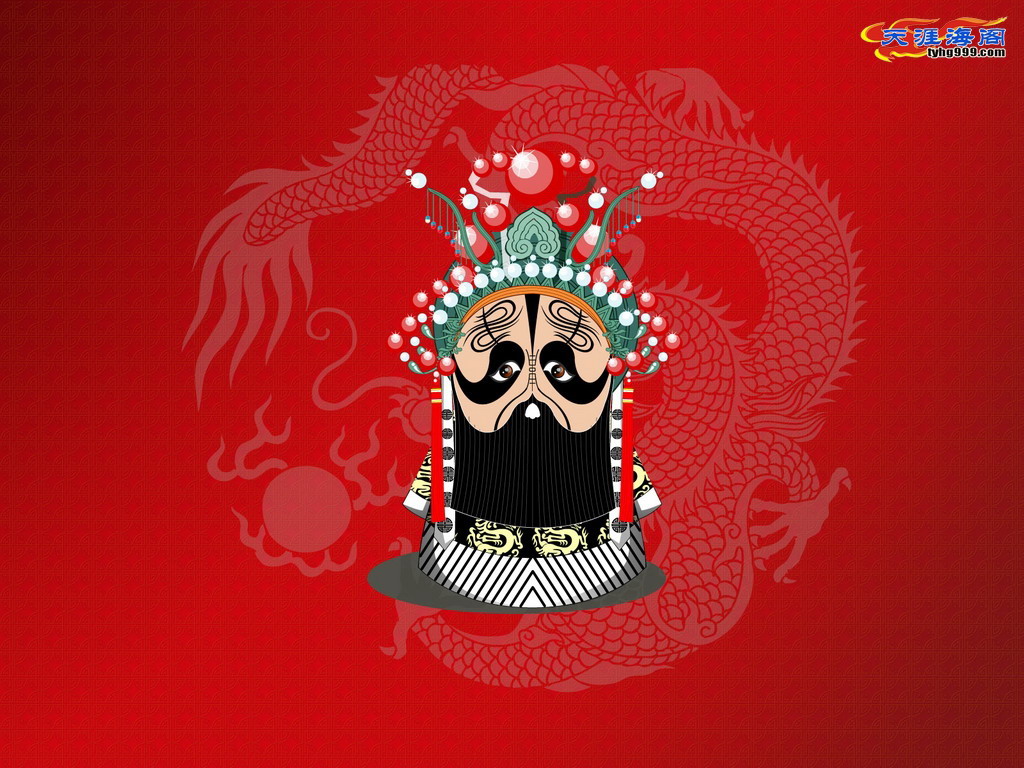 幼儿园游戏探究活动 大班上册
小生
京剧脸谱
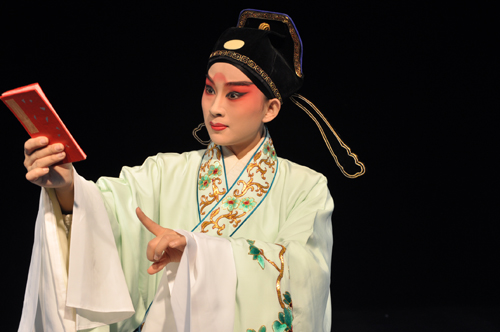 幼儿园游戏探究活动 大班上册
老 生
京剧脸谱
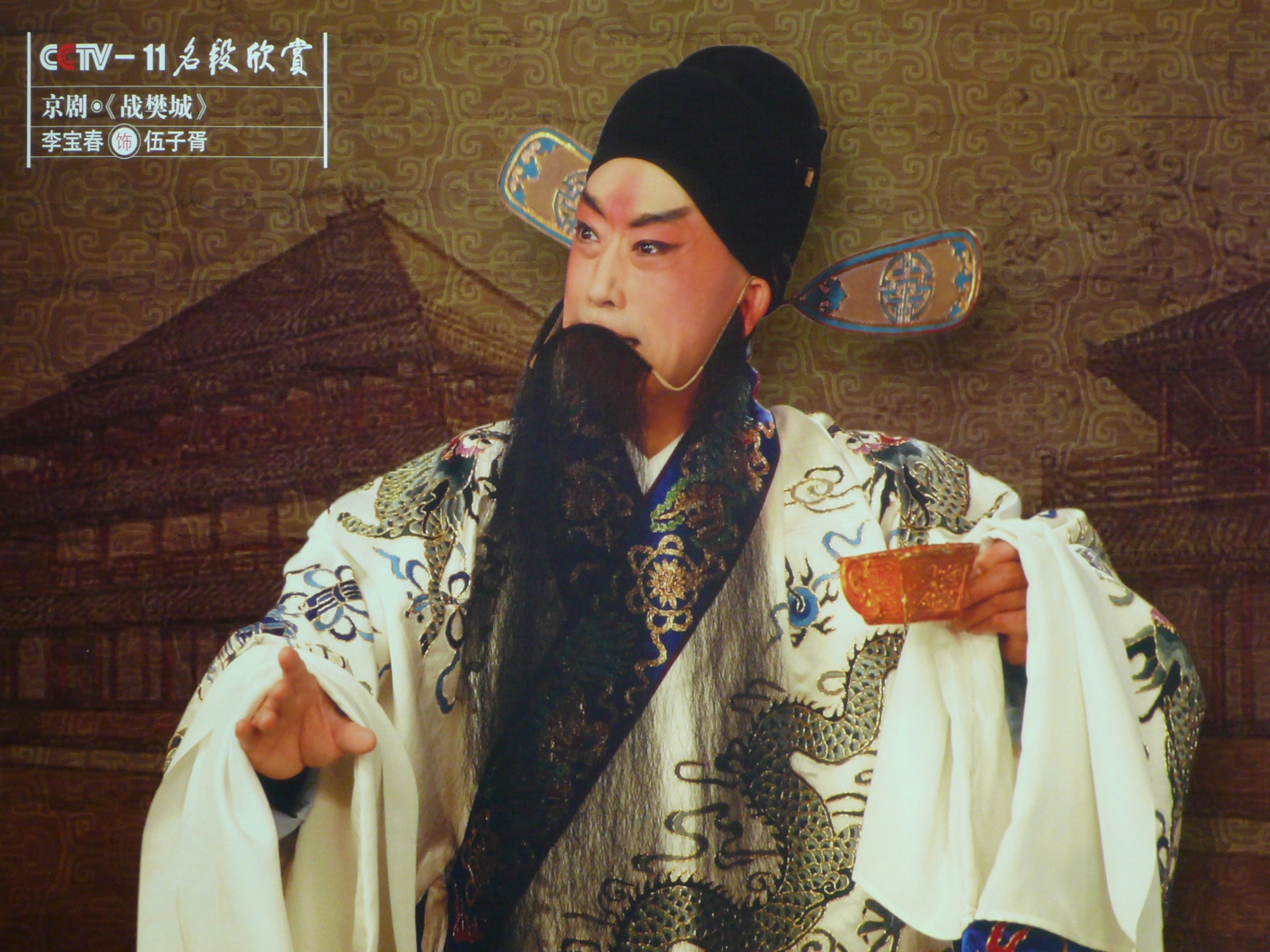 幼儿园游戏探究活动 大班上册
武生
京剧脸谱
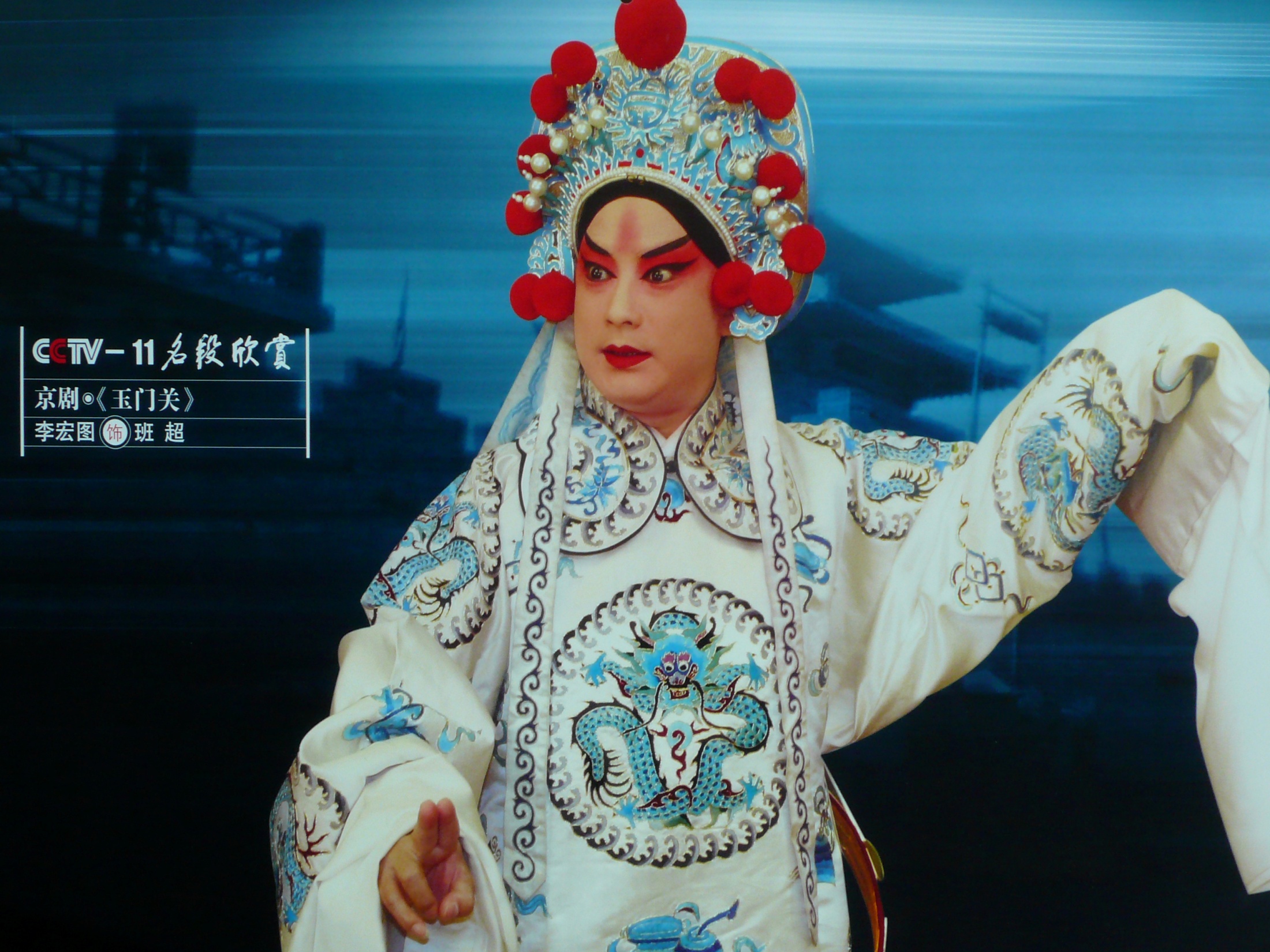 幼儿园游戏探究活动 大班上册
老武生
京剧脸谱
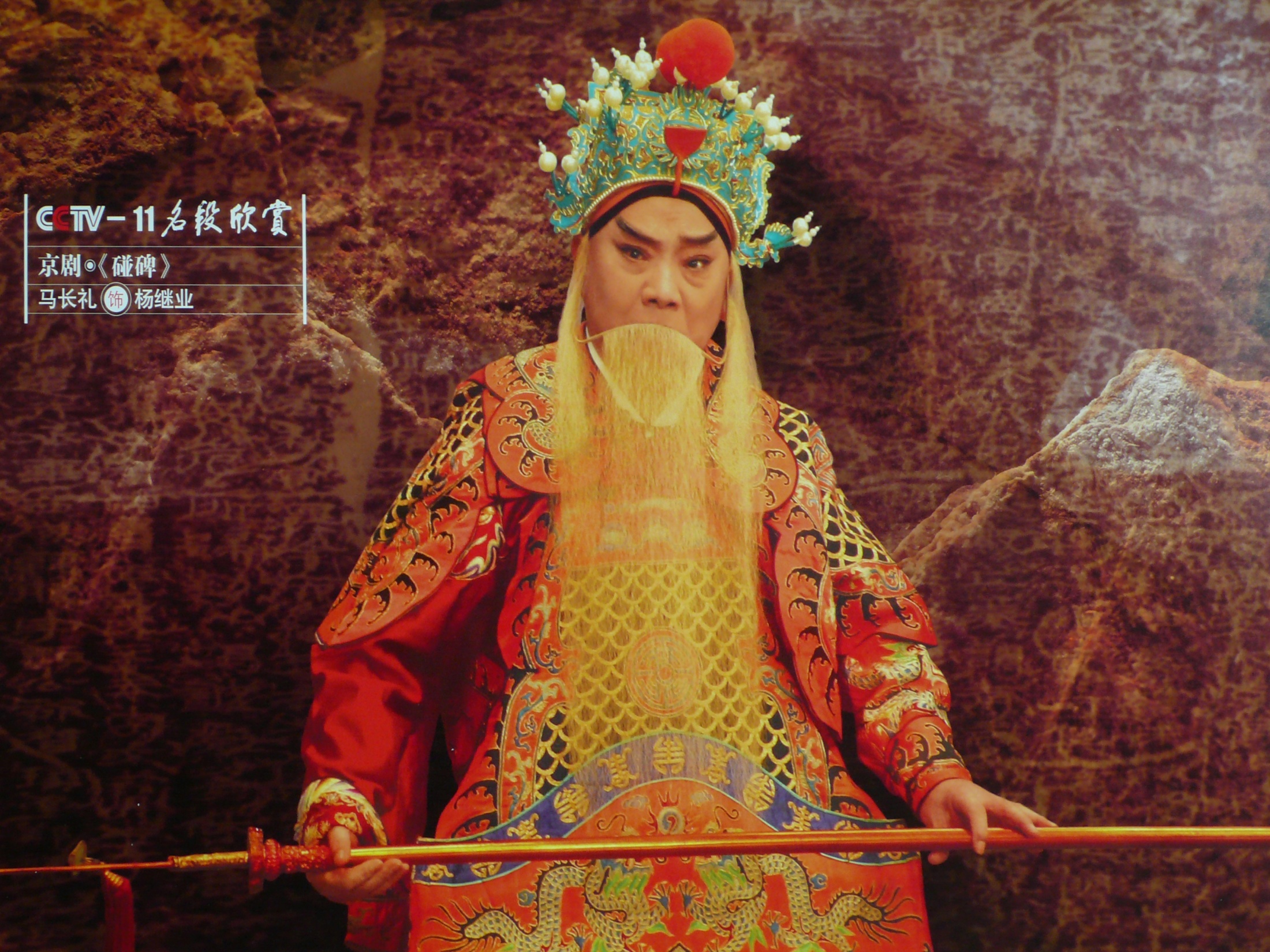 幼儿园游戏探究活动 大班上册
京剧脸谱
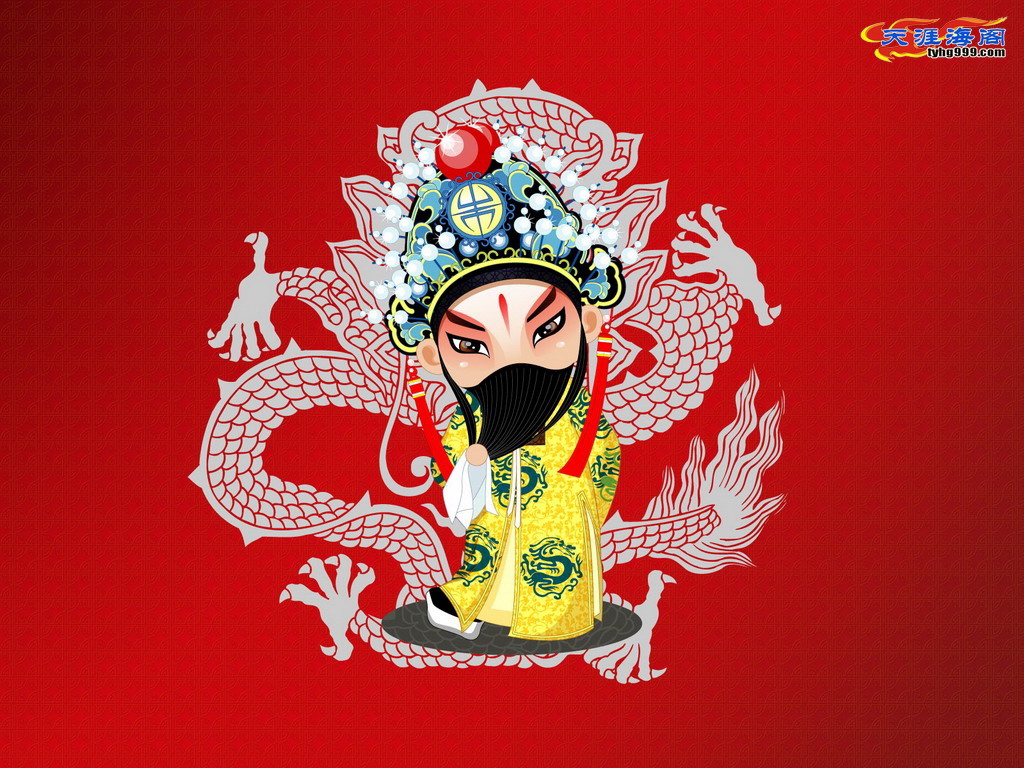 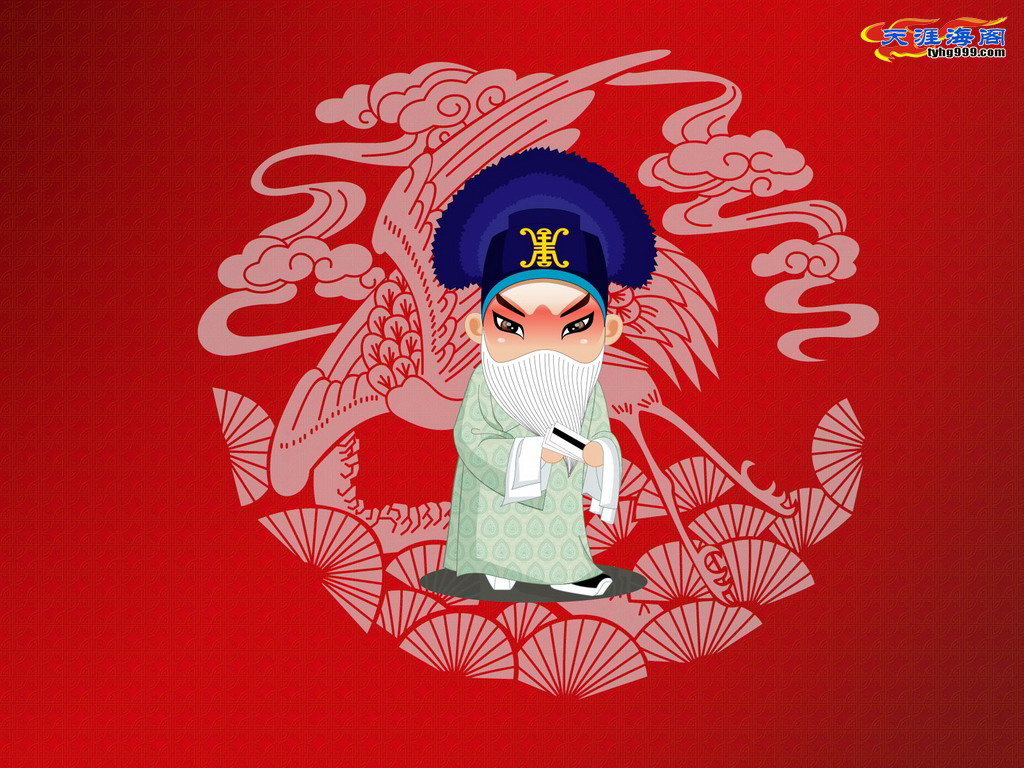 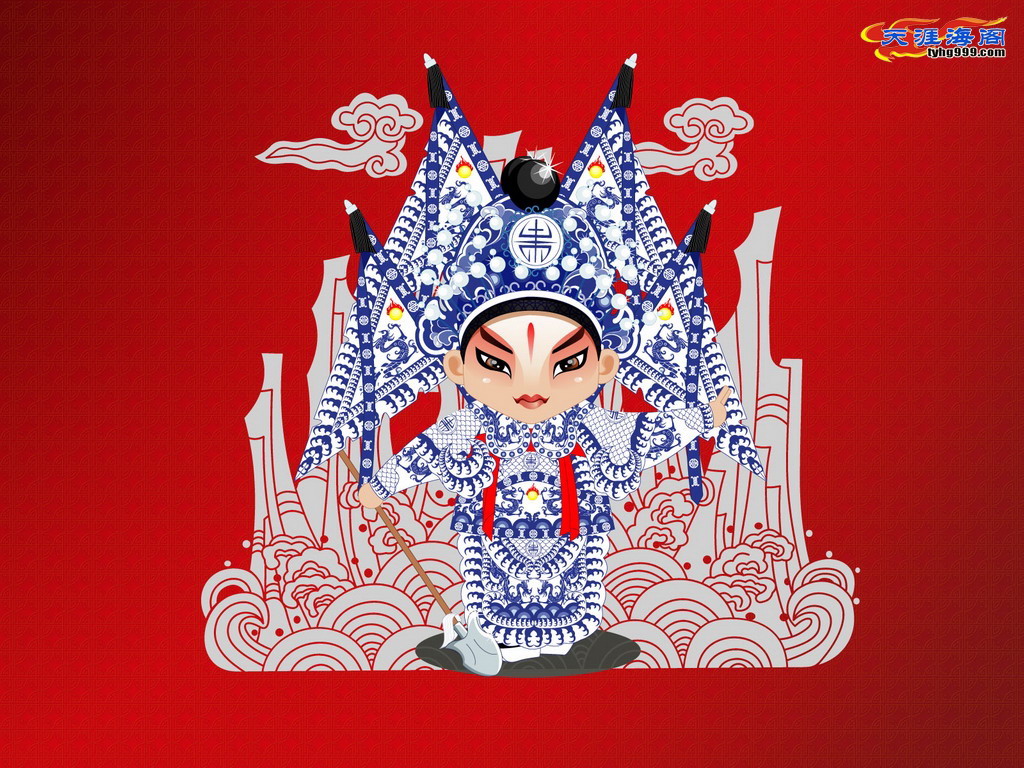 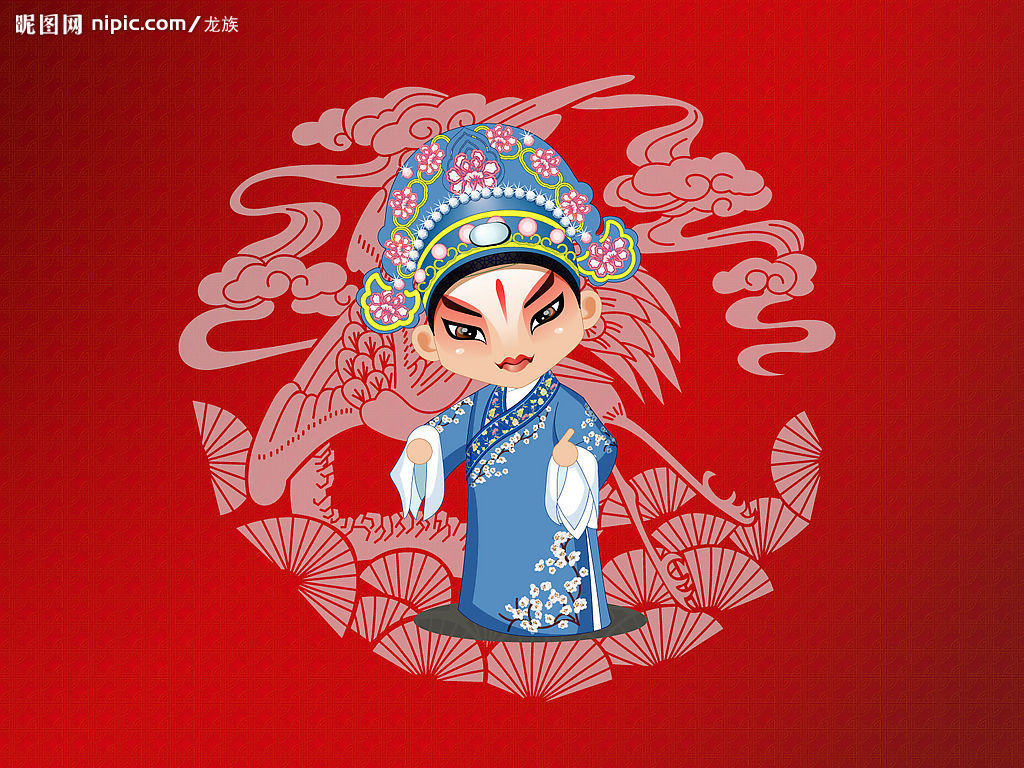 幼儿园游戏探究活动 大班上册
花旦
京剧脸谱
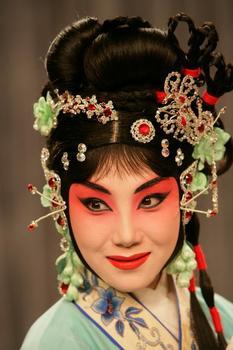 老旦
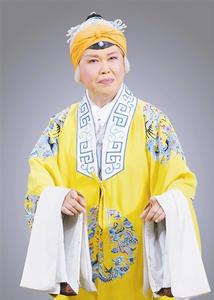 幼儿园游戏探究活动 大班上册
京剧脸谱
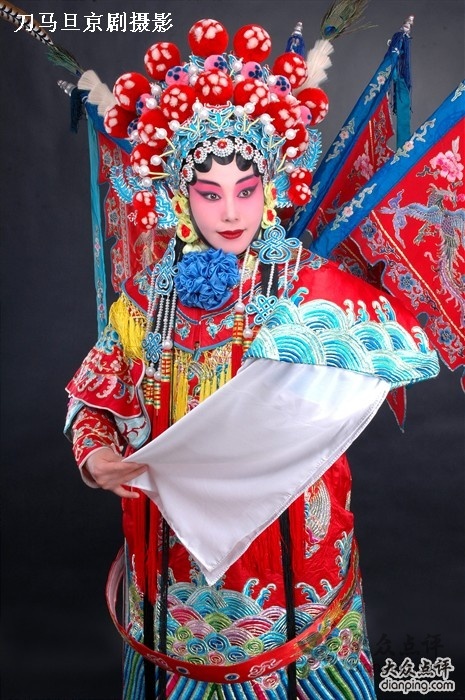 青衣
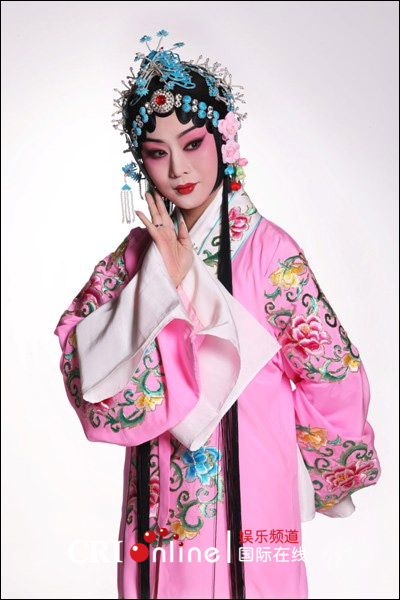 刀马旦
幼儿园游戏探究活动 大班上册
京剧脸谱
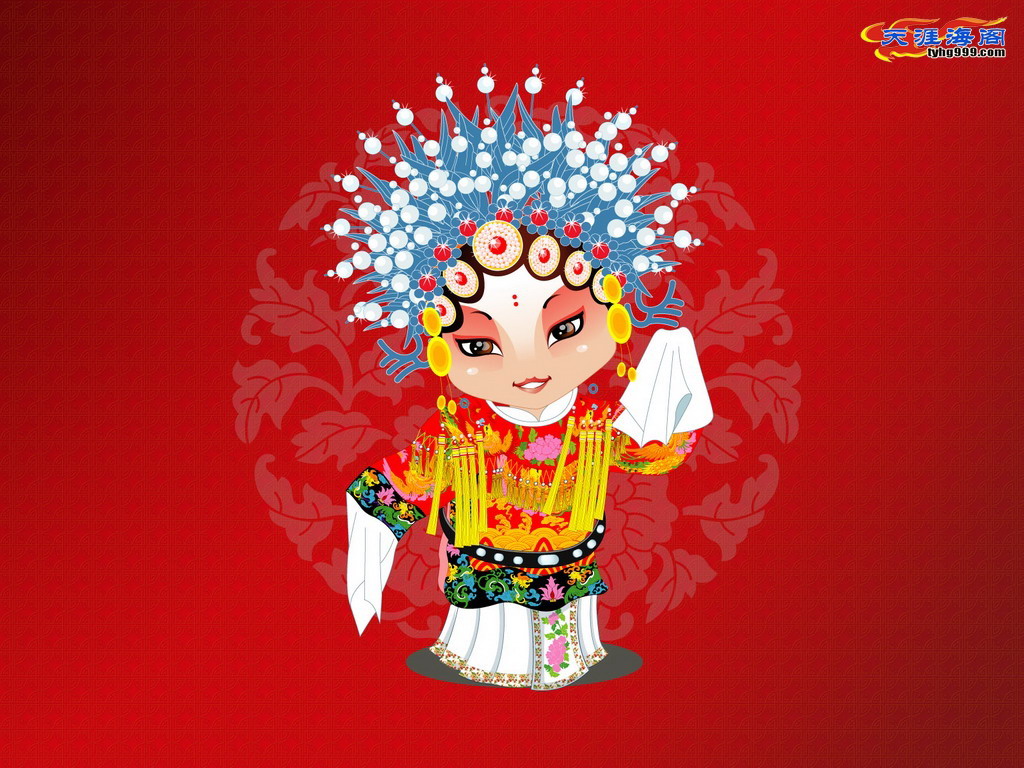 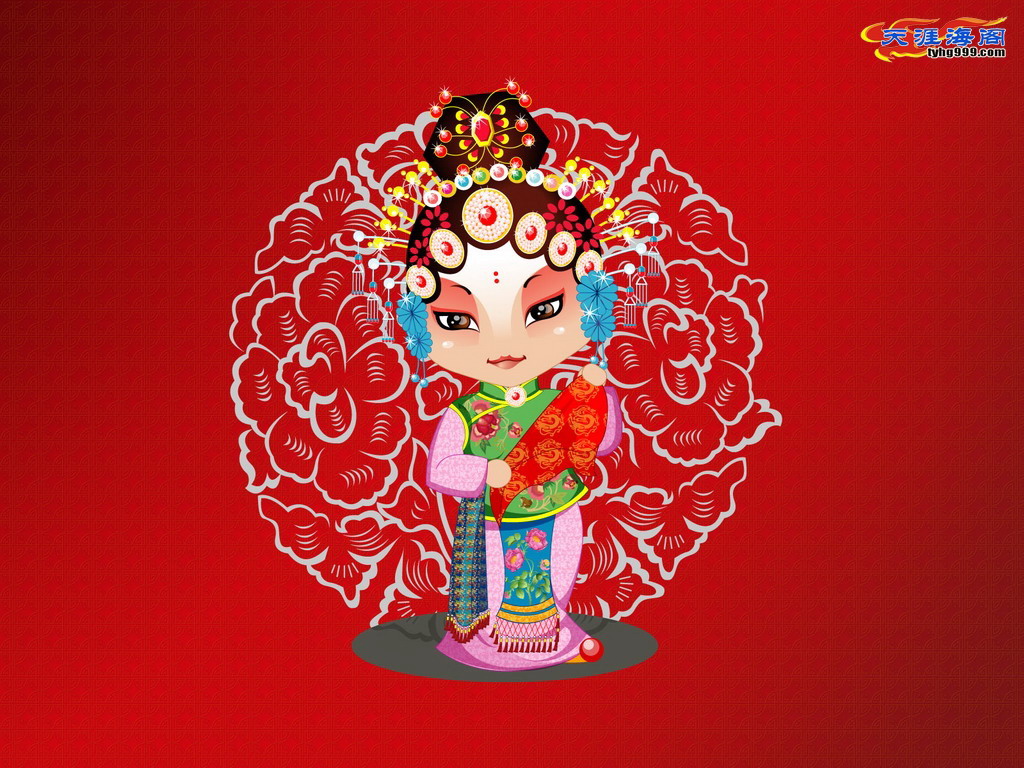 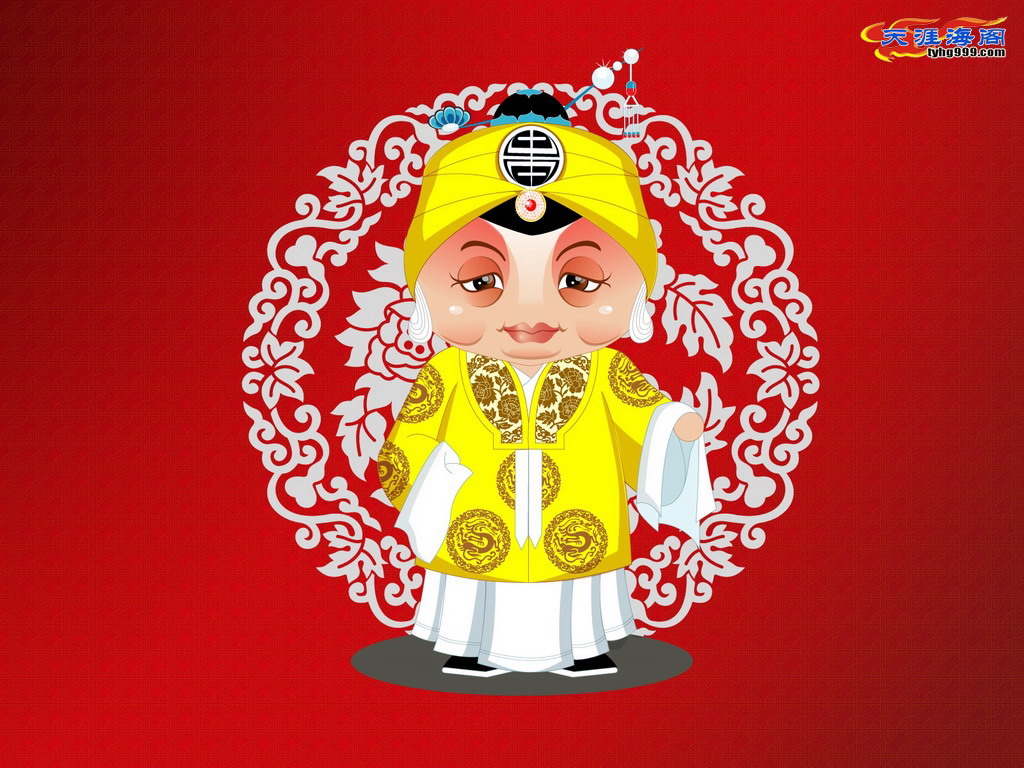 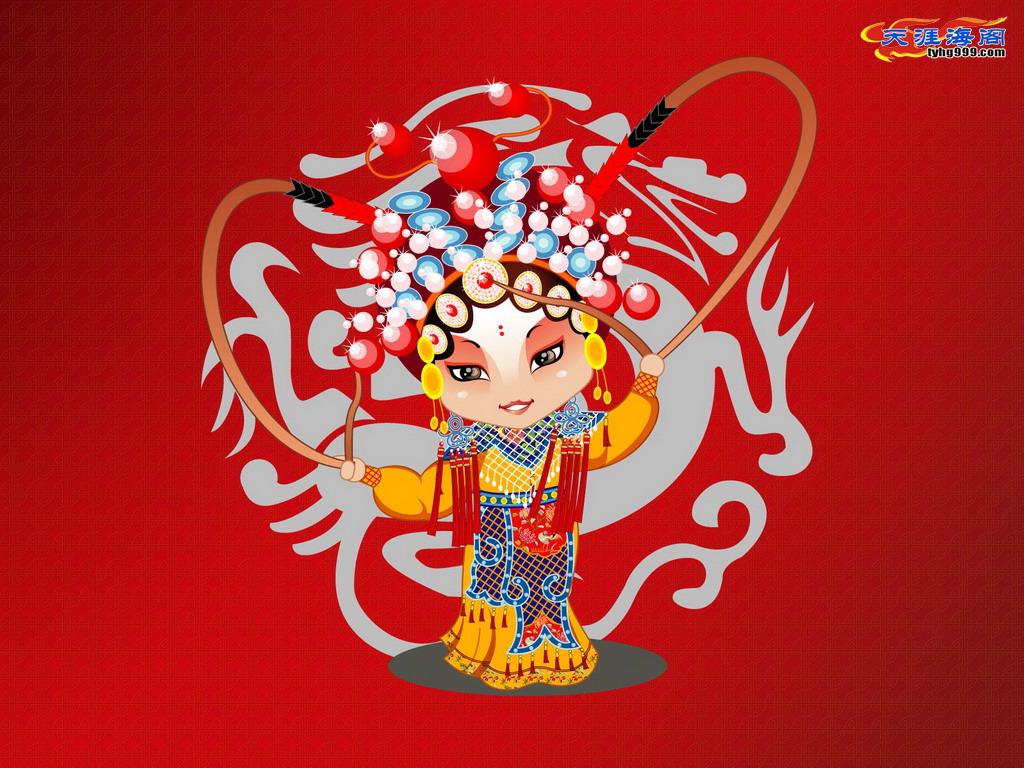 幼儿园游戏探究活动 大班上册
京剧脸谱
净角
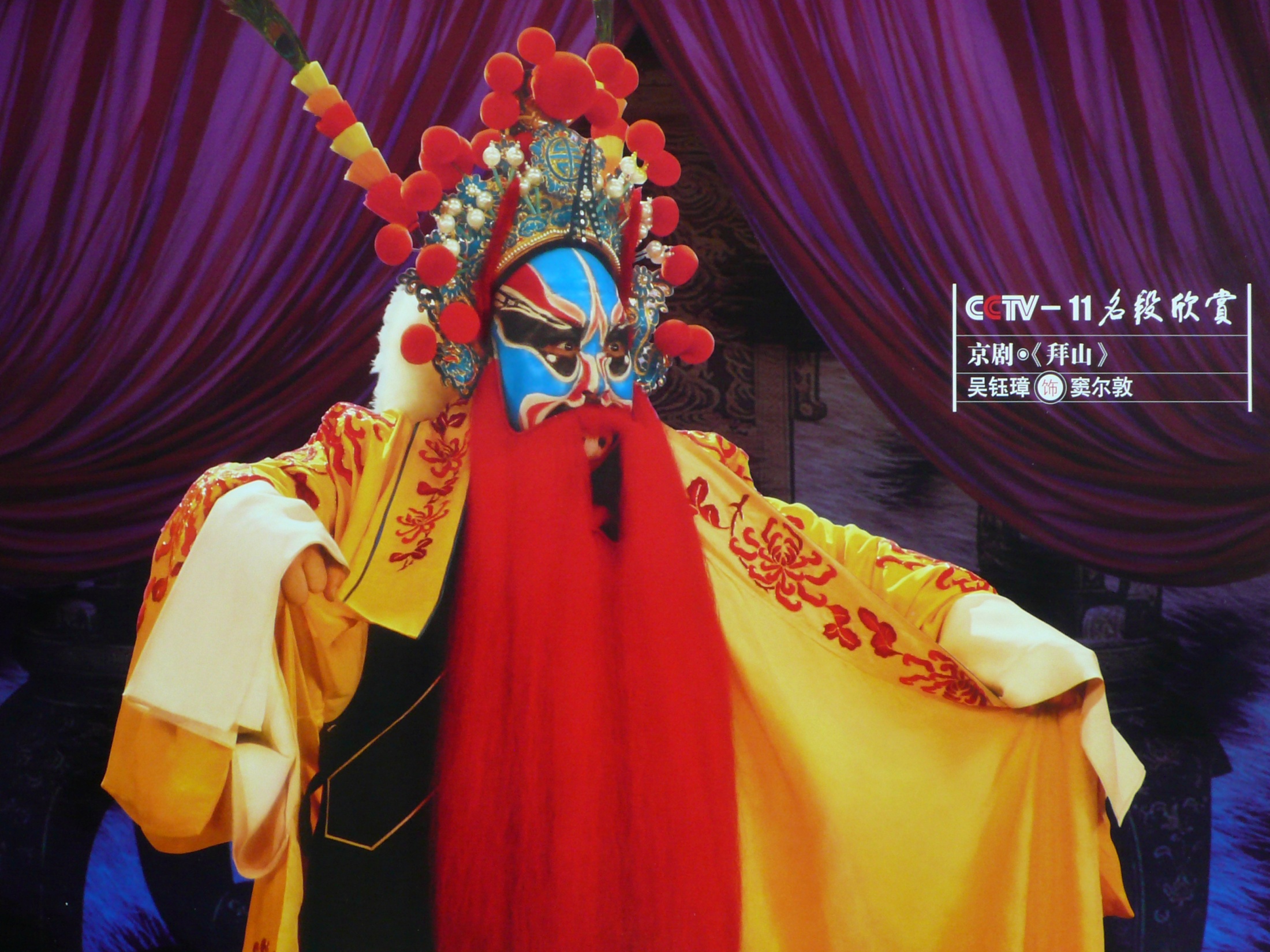 幼儿园游戏探究活动 大班上册
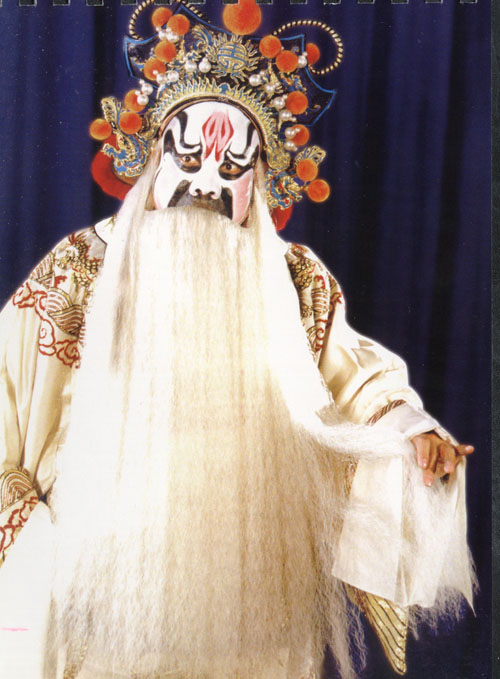 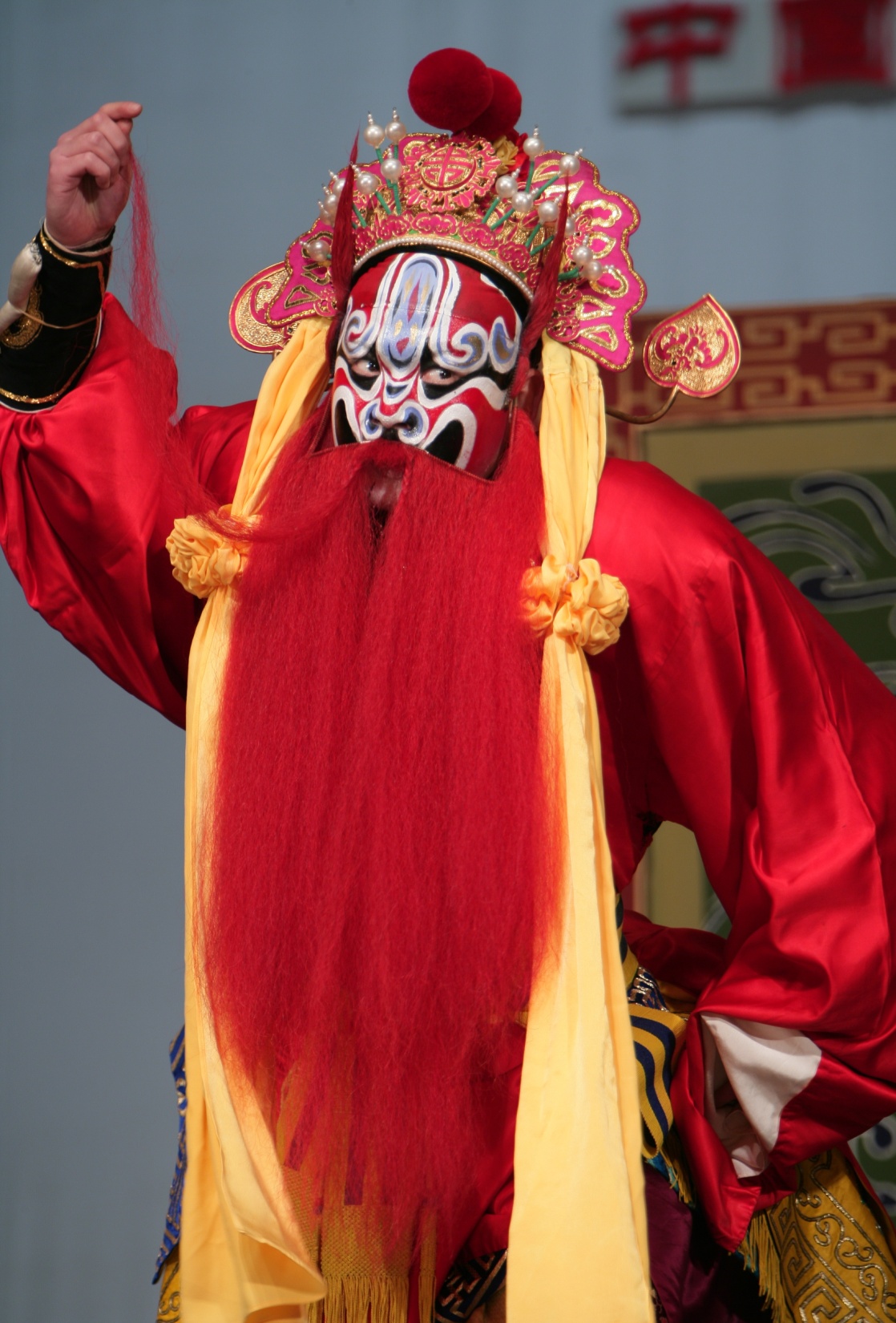 京剧脸谱
花脸
幼儿园游戏探究活动 大班上册
京剧脸谱
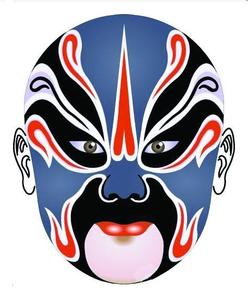 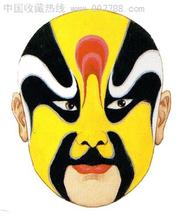 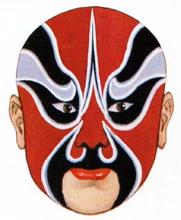 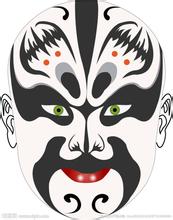 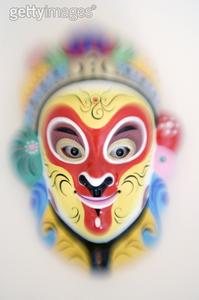 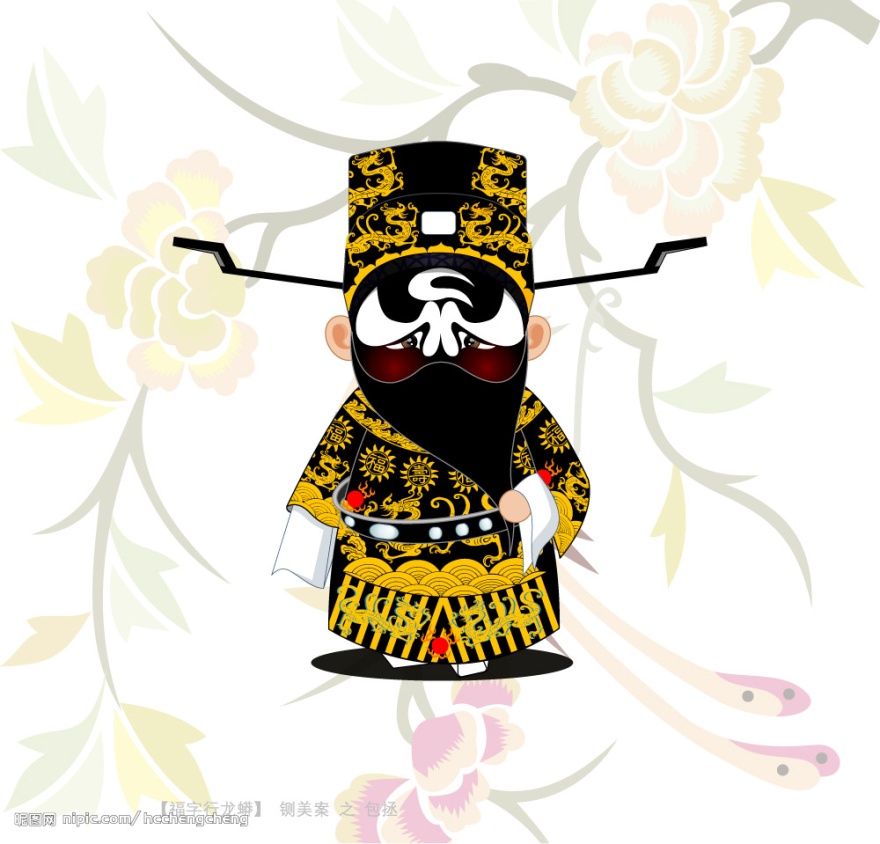 幼儿园游戏探究活动 大班上册
文丑
京剧脸谱
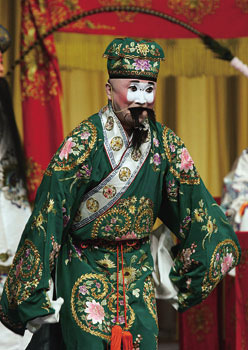 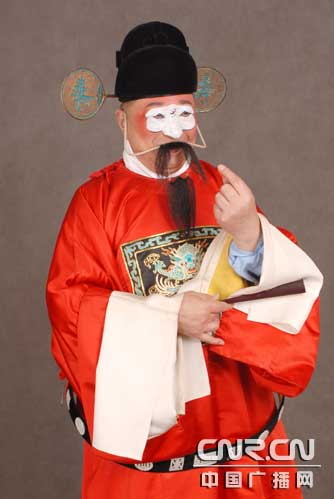 幼儿园游戏探究活动 大班上册
武丑
京剧脸谱
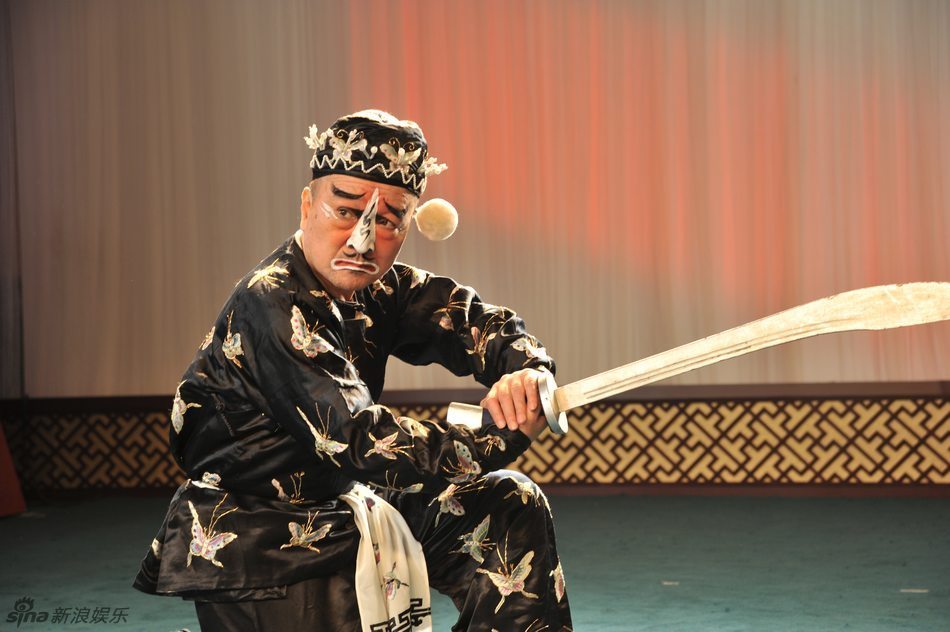 幼儿园游戏探究活动 大班上册
京剧脸谱
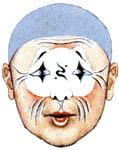 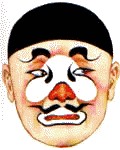 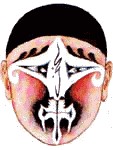 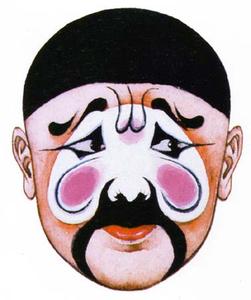 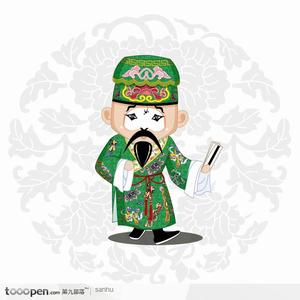 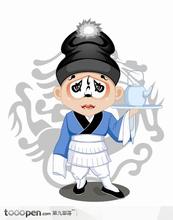 幼儿园游戏探究活动 大班上册